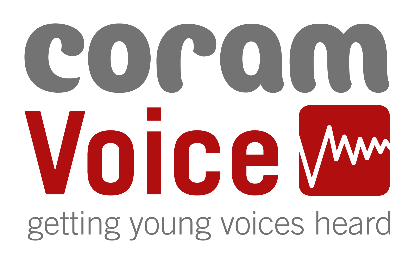 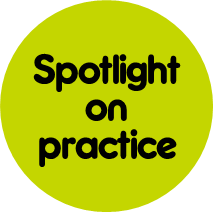 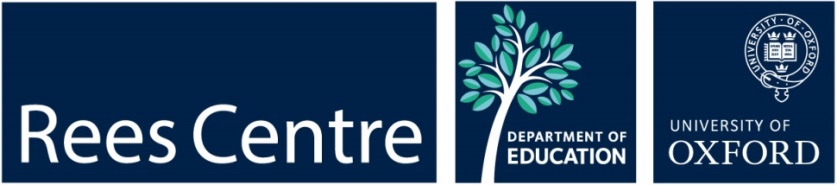 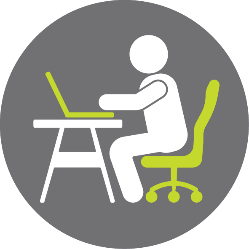 Daily life
North Yorkshire
Opportunity Brokers
November 2022
Opportunity Brokers work with Personal Advisors to create bespoke opportunities that help motivate and inspire young people.
This is a practice example from the Bright Spots Programme www.coramvoice.org.uk/brightspots
North Yorkshire
Opportunity Brokers
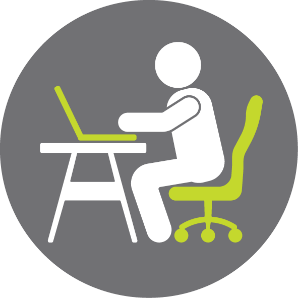 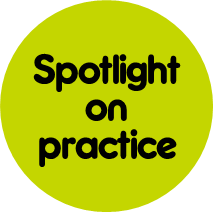 Impact In 2022, nearly 30% of North Yorkshire care leavers said they felt very positive about their futures. As well as supporting young people to take up training and employment opportunities, the scheme has helped young people to become a football coach, join a local theatre group and to take up a place at university.
Why? It was recognised that to support care leavers to lead happy and successful lives they sometimes needed extra help to engage in activities. The Opportunity Brokers work alongside the Personal Advisor to help young people fulfil their aspirations and dreams.
What? 
The Opportunity Brokers work with all care leavers following a referral from the Personal Advisor. This includes young people who are being supported under the Always Here scheme that provides care leavers with ongoing support after the age of 25 (see case study right).
The Opportunity Brokers develop contacts in local businesses, training providers, social and sports clubs so they can create opportunities for care leavers. 
If the young person is not ready to work towards their goal they are supported to deal with underlying issues – such as engaging in bereavement counselling, getting basic educational qualifications etc.
In some cases, practical support is offered to help the young person get to the first day of work or activity.
At other times they work closely with the PA and provide information about suitable courses/jobs etc. to the PA who will then support the young person to access the courses.  Their approach is flexible to meet the needs of the young person.
Case Studies:
A young person, referred via her PA, who wanted to work with children and young people, sourced a volunteering placement with a local theatre who were working on a project with schools.  

A young person aged 26 and accessing help via Always Here is being supported to train as a social worker. The scheme helps with her visits to university and with signing up for access courses.
North Yorkshire
Opportunity Brokers
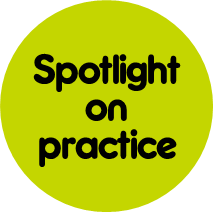 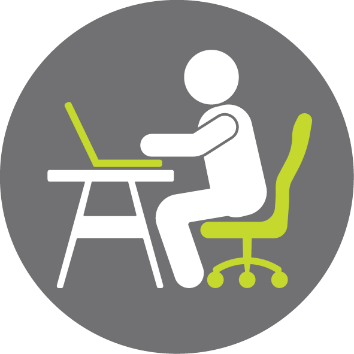 Case Studies:
Why? It was recognised that to support care leavers to lead happy and successful lives they sometimes needed extra help to engage in activities.
A young person, referred via her PA, who wanted to work with children and young people, sourced a volunteering placement with a local theatre who were working on a project with schools.  

A young person aged 26 and accessing help via Always Here is being supported to train as a social worker. The scheme helps with her visits to university and with signing up for access courses.
What? 
The Opportunity Brokers work alongside the Personal Advisor to help young people fulfil their aspirations and dreams.
The Opportunity Brokers develop contacts in local businesses, training providers and social and sports clubs so they can create openings for care leavers. Their approach is flexible to meet the needs of the young person.
In some cases practical support is offered to help the young person get to the first day of work or activity etc.
Impact: In 2022 nearly 30% of North Yorkshire care leavers said they felt very positive about their futures.
www.coramvoice.org.uk/brightspots
[Speaker Notes: Case study for presentations or online video]